Rayonnement d’équilibre thermique.
Corps noir
Niveau : L3 
Prérequis :
Modes de transferts thermiques : rayonnement
Notion d’onde électromagnétique
Notion de flux
Physique statistique : densité d’états, gaz de photons, nombre d’occupation, statistique de Bose-Einstein
Introduction
Source : Wikipédia, Par fir0002flagstaffotos
I.2) Interaction rayonnement matière
Flux : puissance électromagnétique transmise au corps, noté φ, exprimé en Watts.
I.2) Interaction rayonnement matière
ɸi
I.2) Interaction rayonnement matière
ɸi
ɸr
I.2) Interaction rayonnement matière
ɸi
ɸr
ɸt
I.2) Interaction rayonnement matière
ɸi
ɸr
ɸa
ɸt
I.2) Interaction rayonnement matière
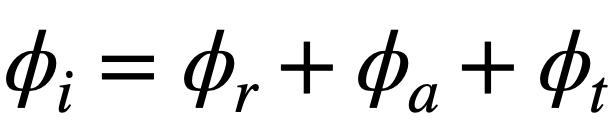 On a :
ɸi
ɸr
ɸa
ɸt
I.2) Interaction rayonnement matière
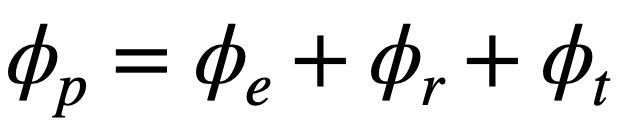 On a :
ɸe
II.2) Interaction rayonnement matière
ɸi
ɸr
On définit le flux radiatif :
ɸa
ɸt
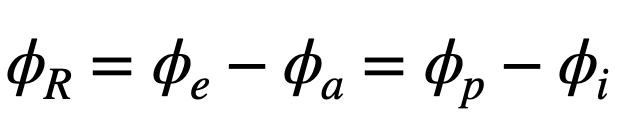 II.2) Interaction rayonnement matière
ɸi
ɸr
On définit le flux radiatif :
ɸa
ɸt
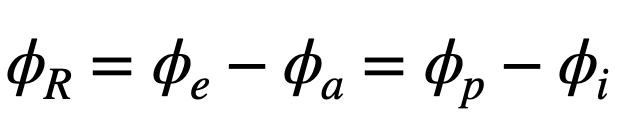 Cas limites :
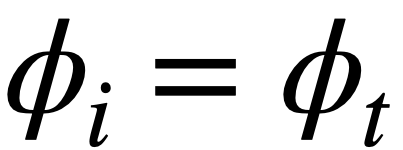 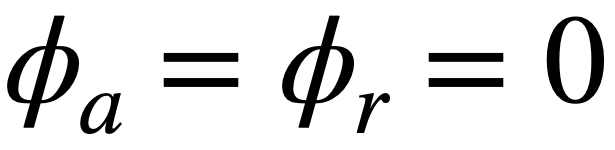 Si :
alors
: parfaitement transparent
II.2) Interaction rayonnement matière
ɸi
ɸr
On définit le flux radiatif :
ɸa
ɸt
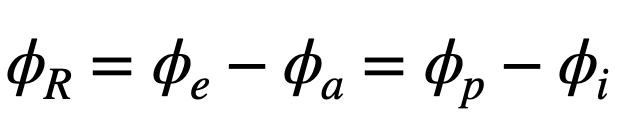 Cas limites :
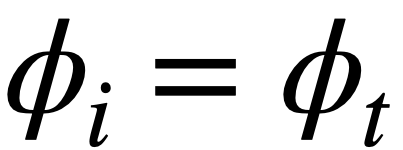 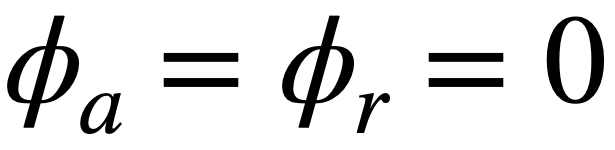 Si :
alors
: parfaitement transparent
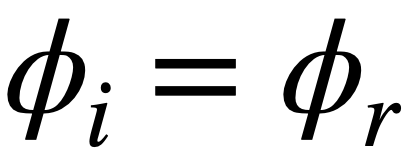 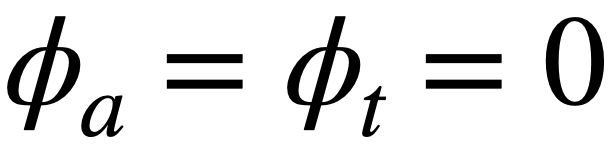 Si :
alors
: parfaitement réfléchissant
II.2) Interaction rayonnement matière
ɸi
ɸr
On définit le flux radiatif :
ɸa
ɸt
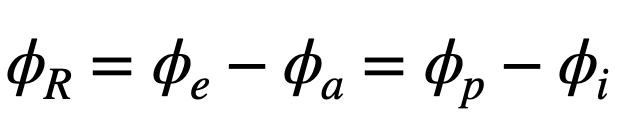 Cas limites :
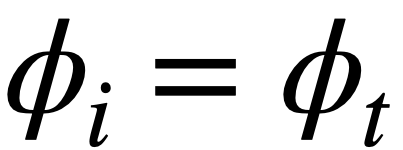 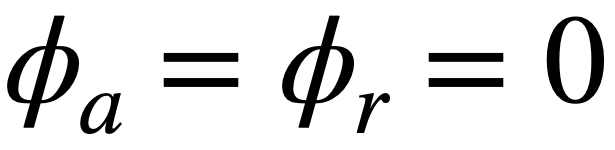 Si :
alors
: parfaitement transparent
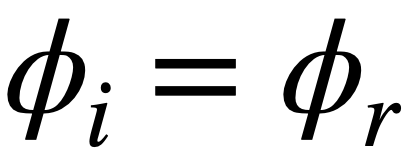 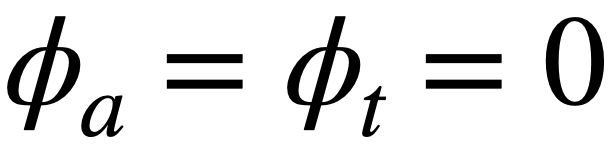 Si :
alors
: parfaitement réfléchissant
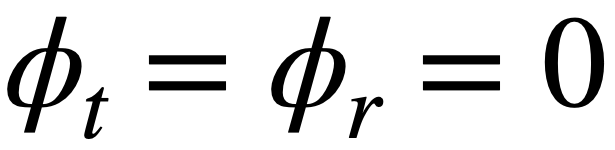 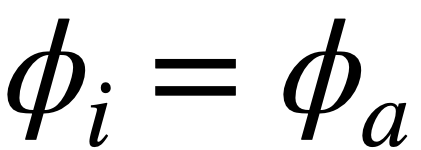 : parfaitement absorbant
Si :
alors
II.2) Interaction rayonnement matière
Pour un corps opaque :
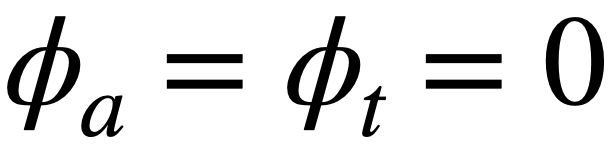 ɸi
ɸr
ɸa
I.3) Loi de Planck
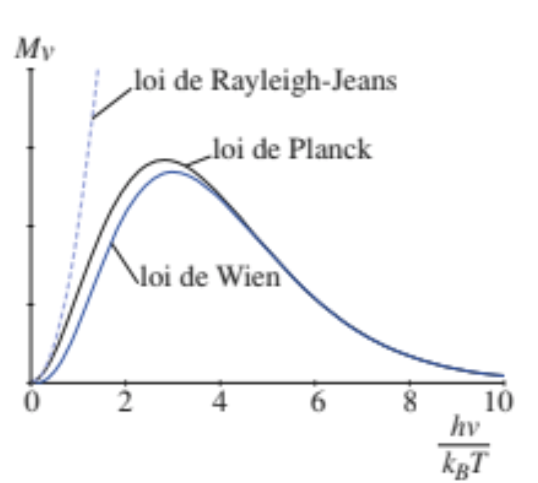 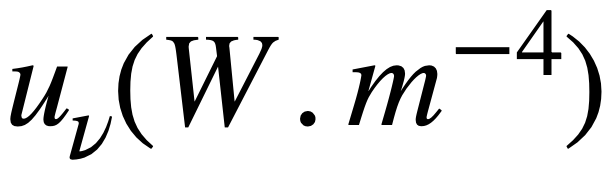 Source : H-Prépa, Thermodynamique
Densité spectrale d’énergie
U :  énergie totale
u :  énergie par unité de volume
du :  densité volumique d’énergie dans une bande de fréquence entre 𝜈 et 𝜈+d𝜈
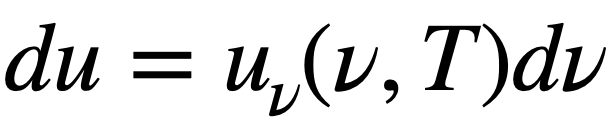 Alors :
I.3) Loi de Planck
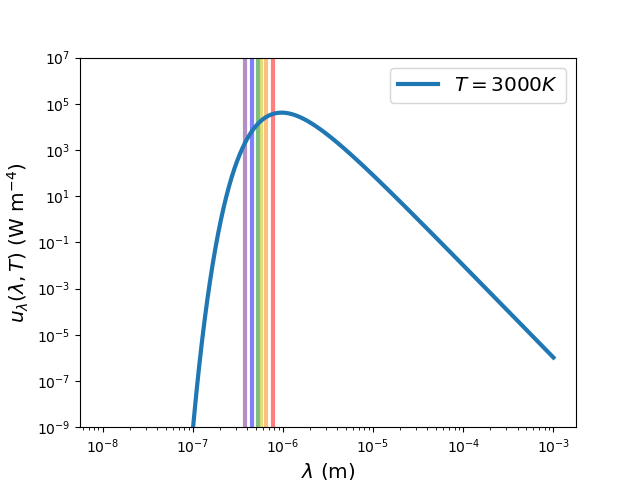 I.4) Spectre du Soleil
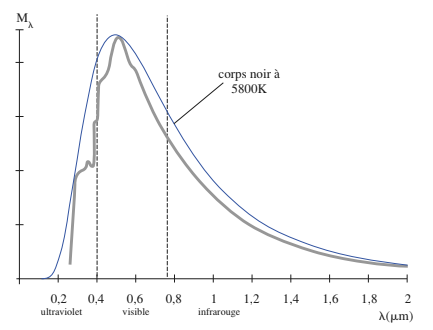 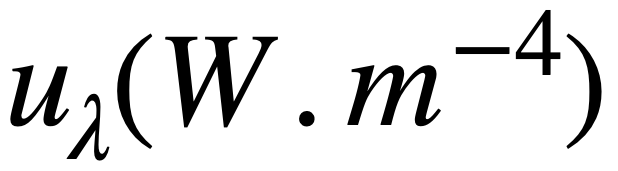 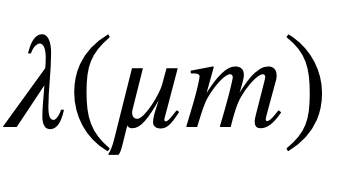 Source : H-Prépa, Thermodynamique
II.1) Loi de déplacement de Wien
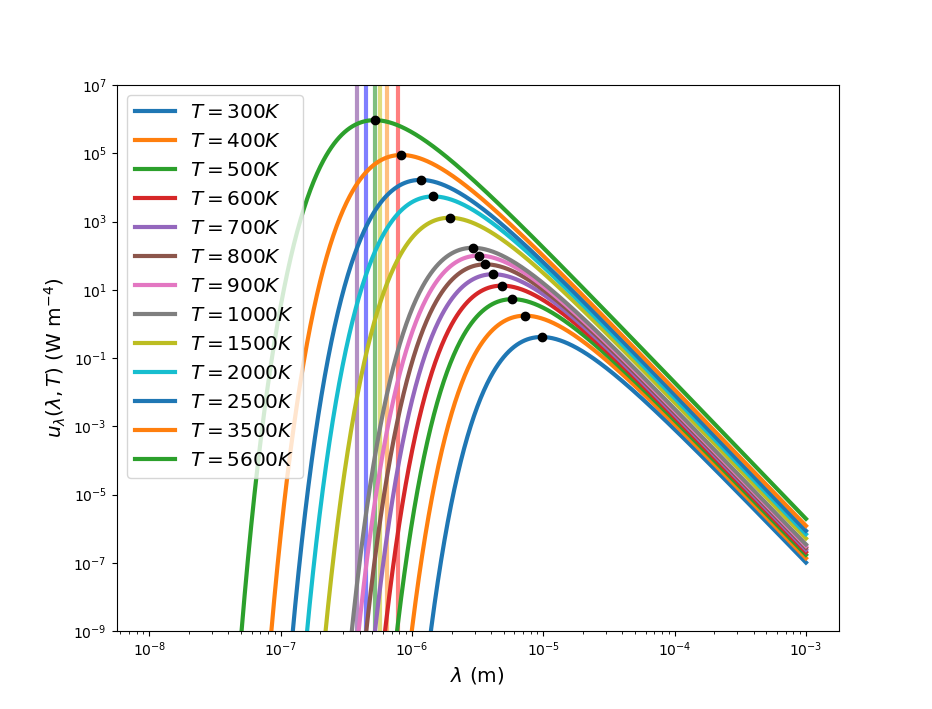 II.2) Loi de Stefan-Boltzmann
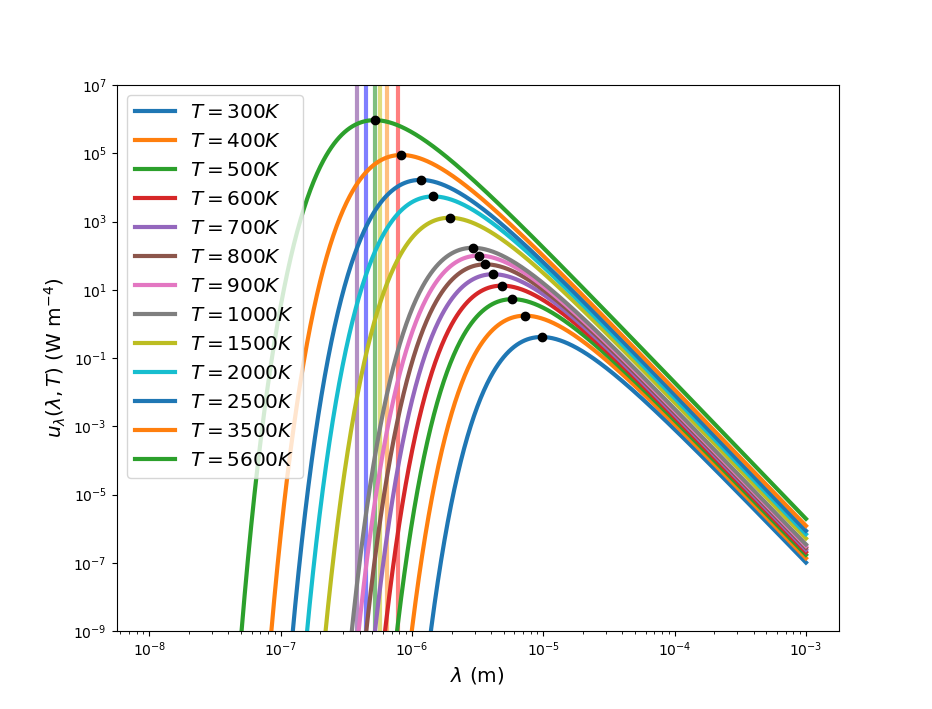 II.3) Application : Température de surface de la Terre
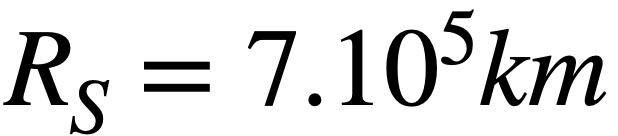 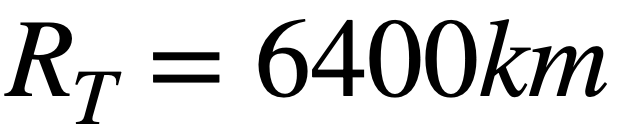 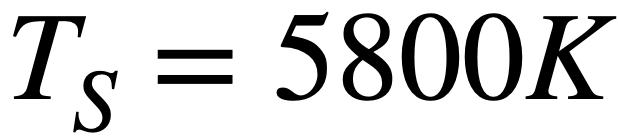 Soleil
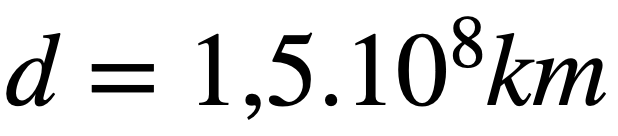 Terre
Le schéma n’est pas à l’échelle
II.3) Application : Température de surface de la Terre
émission isotrope
Soleil
d
Terre
Le schéma n’est pas à l’échelle
II.3) Application : Température de surface de la Terre
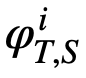 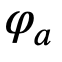 Atmosphère
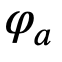 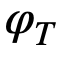 Terre
II.3) Application : Température de surface de la Terre
500 nm
9,6 μm
Source : semanticscholar.org